Vc-spyglass introduction
集成电路设计中心 杨皓
2020年8月20日
Agenda
Vc-Spyglass  introduction
   Setup env & Usage   
   Appendix
Vc SpyGlass Lint  & CDC env Setup
Location：
Local env path ：/project/shuangzi/a0/syn/yanghao/vc-spyglass 
P4 path： //depot/shuangzi/main/src/syn/flow/vc_spyglass

Step  （module load vc_static/2020.03）
P4 sync  //depot/shuangzi/main/src/syn/flow/vc_spyglass/…
$SYN_PATH/flow/vc_spyglass/prepare_vc_flow.pl –id env_name -design top_name
Make help to get tool info
cp your  $design_name.vlg.flist and $design_name.clocks.tcl to   inputs/
Make lint
check cdc item
Vc SpyGlass Lint  debug issue
flow没跑完 ?
根据请先review logs/lint.log, 检查^Error 是否有elaborate errors
不能使用 “behave mode.v” ,“fast_func*.v”之类， 可能会导致tool 报error 而stop flow
2. 如果报unresolve， 且design 需要用db 来跑flow
   请在SG_SET_VARS  里面增加的VC_SG_LIB_PATH & VC_SG_LIB_LIST
3. Report 需要看哪个？
Report路径下， 请看完成的report
    report_lint_verbose.rpt -- 完整的report
    report_lint_verbose_only_error.rpt - 只报error的report
    report_lint_verbose_only_waive.rpt  - 只报waive 的report
4. 有时候更改filelist等设定后，result 没有变化？
请先 make clean_lint 后， 再重新make lint
Vc SpyGlass Lint  debug issue
IP lint errors 很多，覆盖掉自研的errors
设定 VC_SG_BLACKBOX_MODULE 来把这部分errors 挡掉
6. 关于black box ， unresolved的问题
>  Unresolve需要clean 这个warning，blackbox关于mem 可以选择waive， 但是如果是其他关于func的blackbox， 一定要review report/blackbox_module.list
Vc SpyGlass CDC  debug issue
1.DW 导致unreferenced issue
执行make dw_precompile
设置VC_SG_DW_PRE_COMPILE_DATABASE
然后再check cdc
Appendix
Be easily to debug & waive from gui
Cdc vios
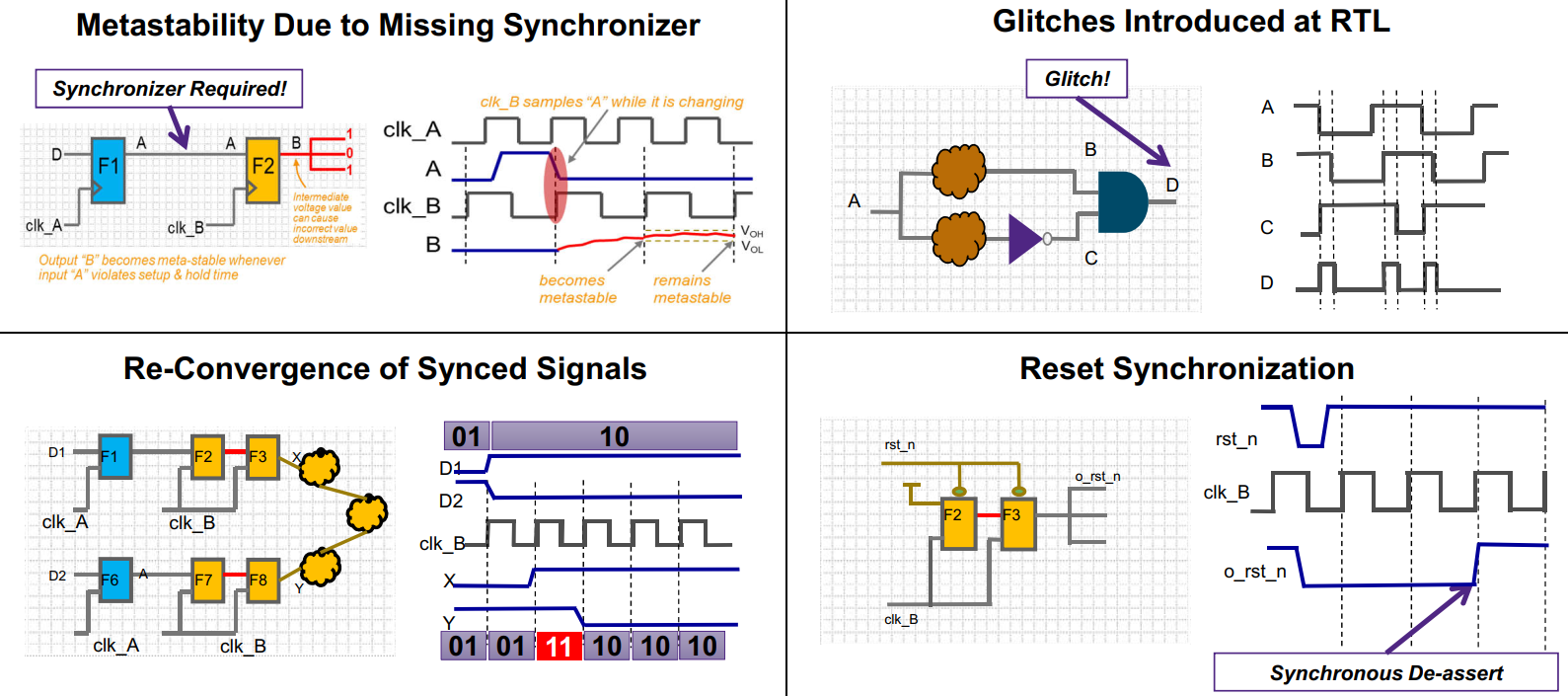 Surpport sdc cmd
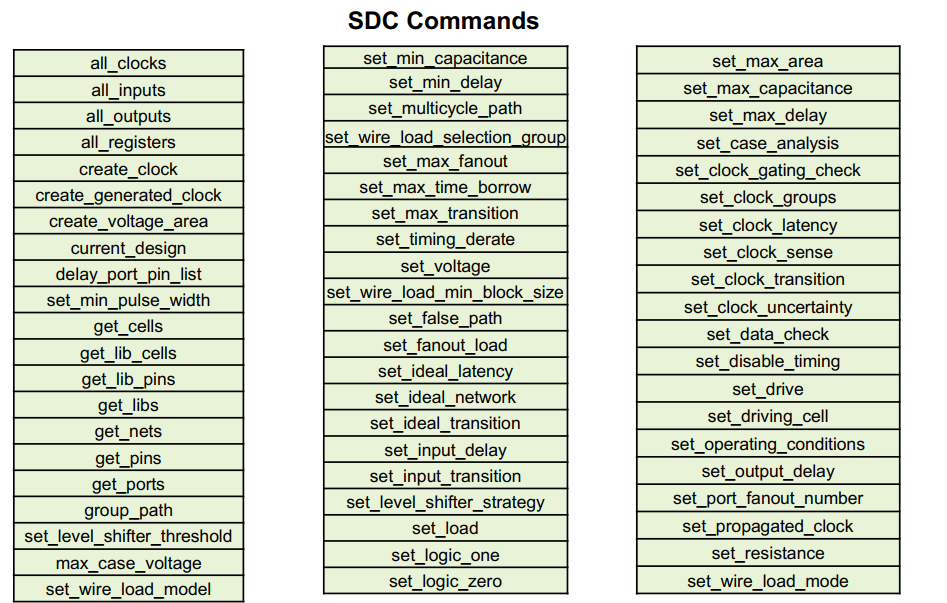 Based DC/pt compatiblity
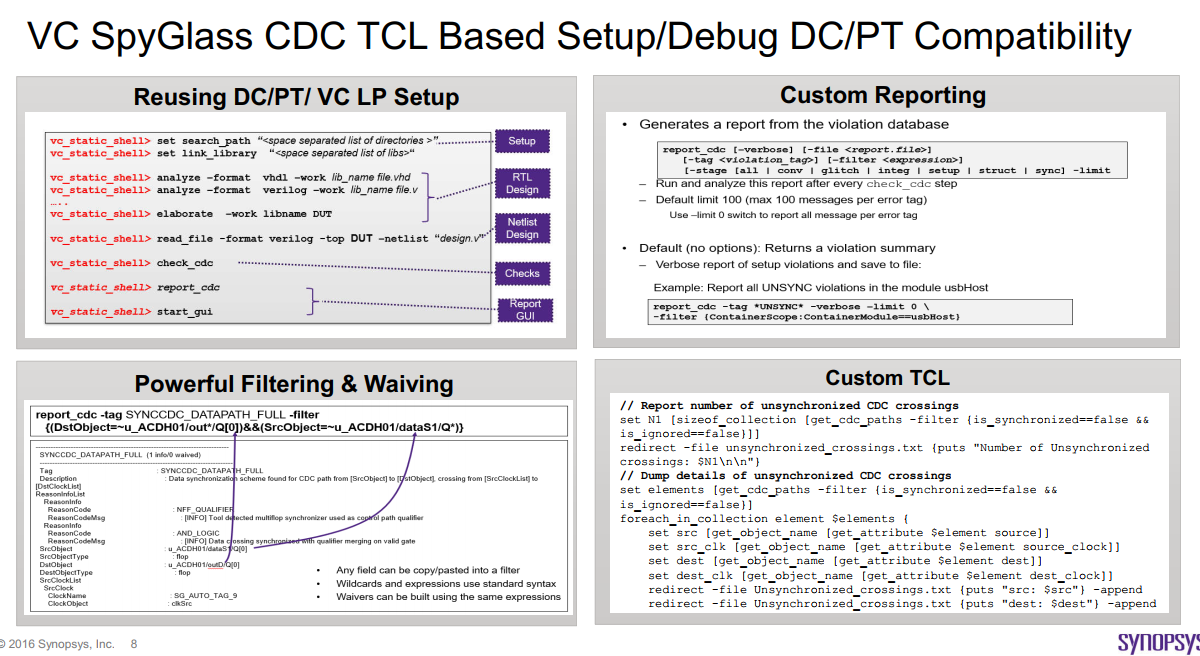